Магнетно и електрично  поље
Примена магнета  је веома широка!
Какве облике познајемо?
Најбржи воз на свету саобраћа у Немачкој и зове се "Маглев". Саобраћа на редовној међуградској линији. Средња брзина му је 480 km/h, а на правим деоницама достиже и до 500 км/х. Овај воз нема точкове већ лебди на шинама, а то значи да нема губитка због трења и да не ствара буку.Патент за овај воз који ради на принципу "магнетне левитације" регистрован је још давне 1930. године, а конструисан је 50 година касније.
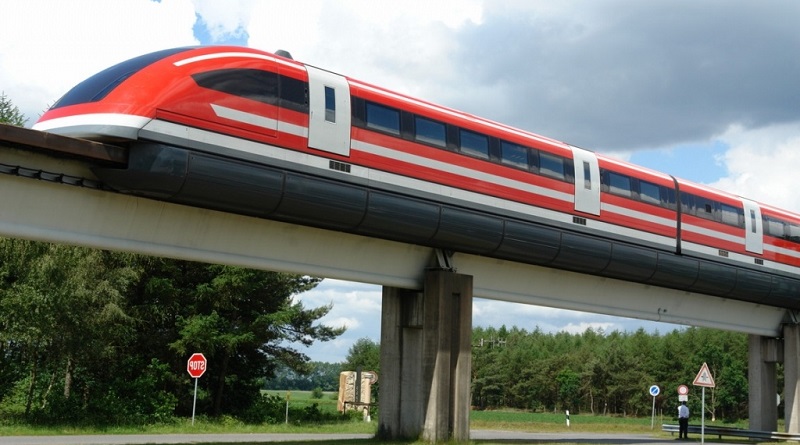 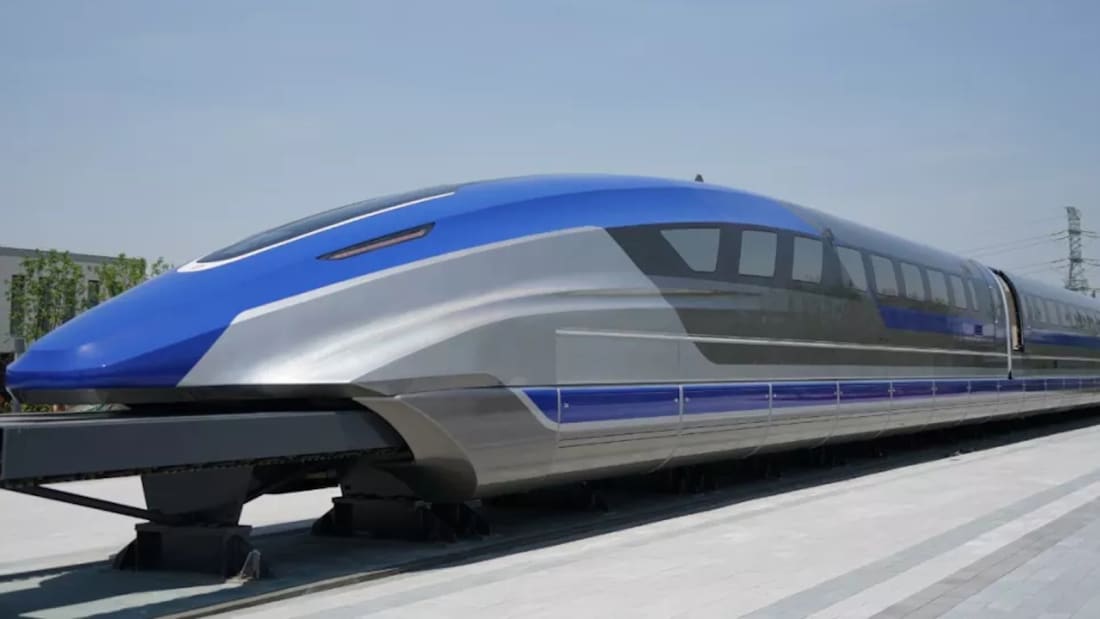 Највећи магнет је?
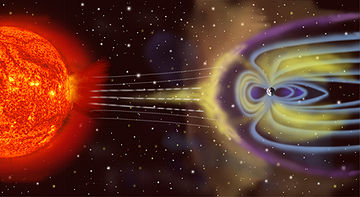 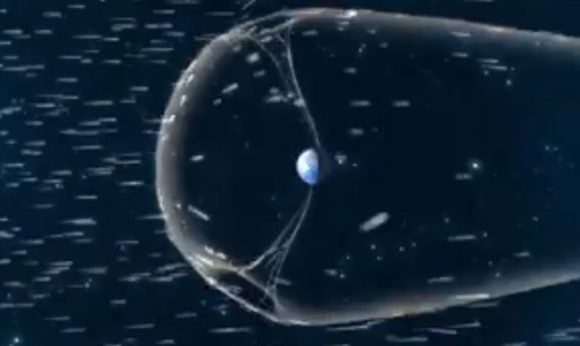 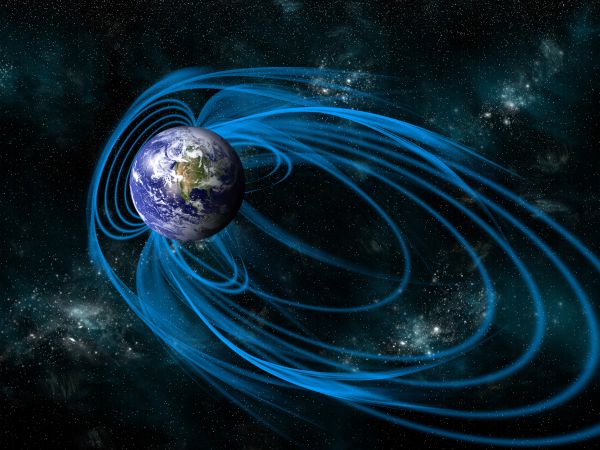 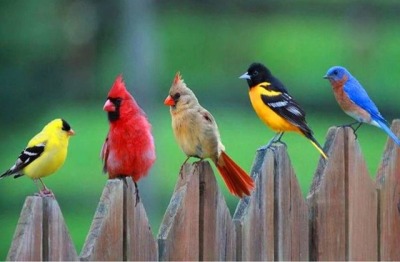 Миграције птица
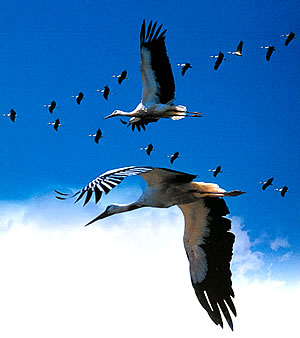 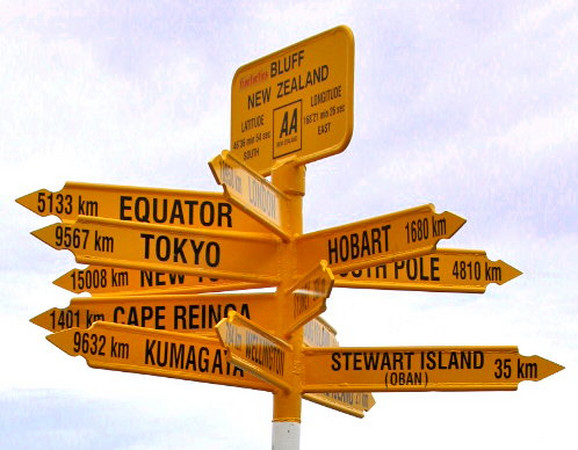 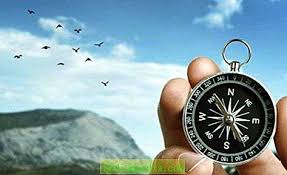 Примена  магнета у медицини
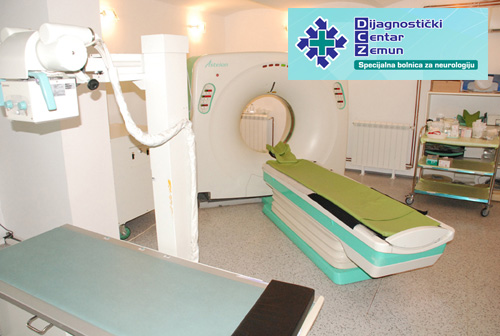 Када се пластични чешаљ провлачи кроз суву косу, чује се пуцкетање. 
Пластична шипка протрљана вуненом тканином или крзном привлачи ситне папириће, длаке, млаз воде и слично.Када мазиш мачку, да ли си приметио некад пуцкетање?
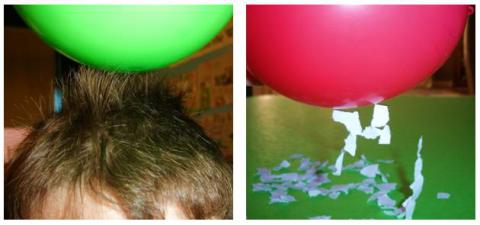 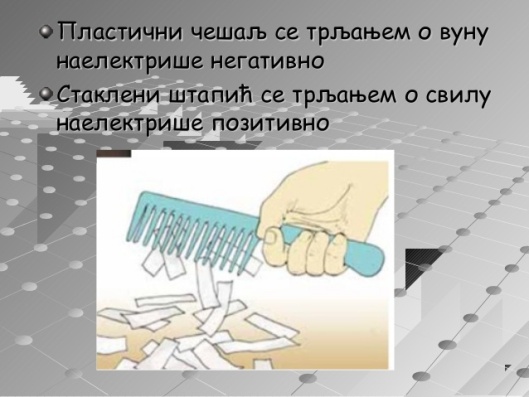 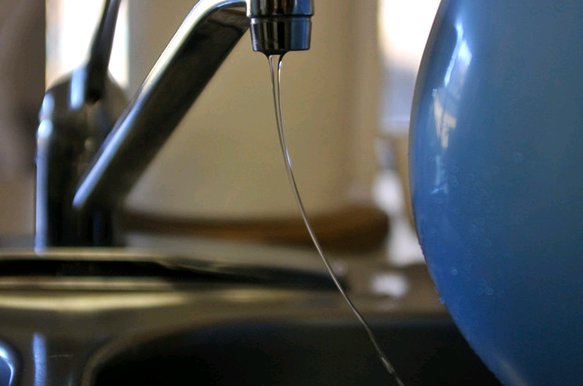 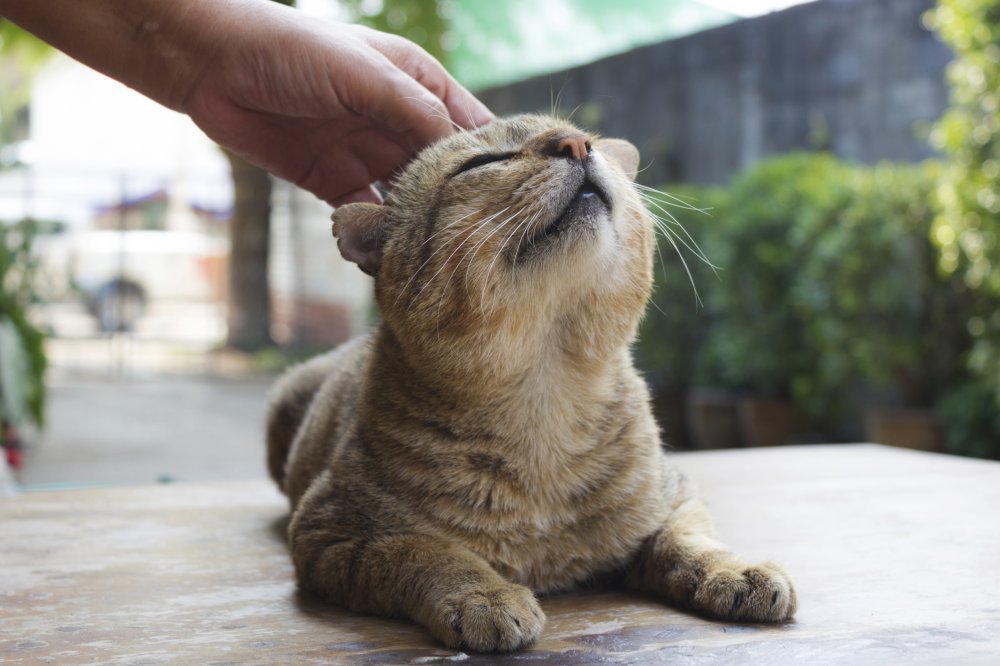 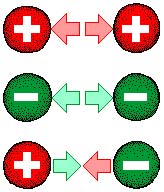 Хвала на пажњи !